LANDEN - TALEN
María Santacruz Asensio
NEDERLAND
In Nederland spreken zij Nederlands
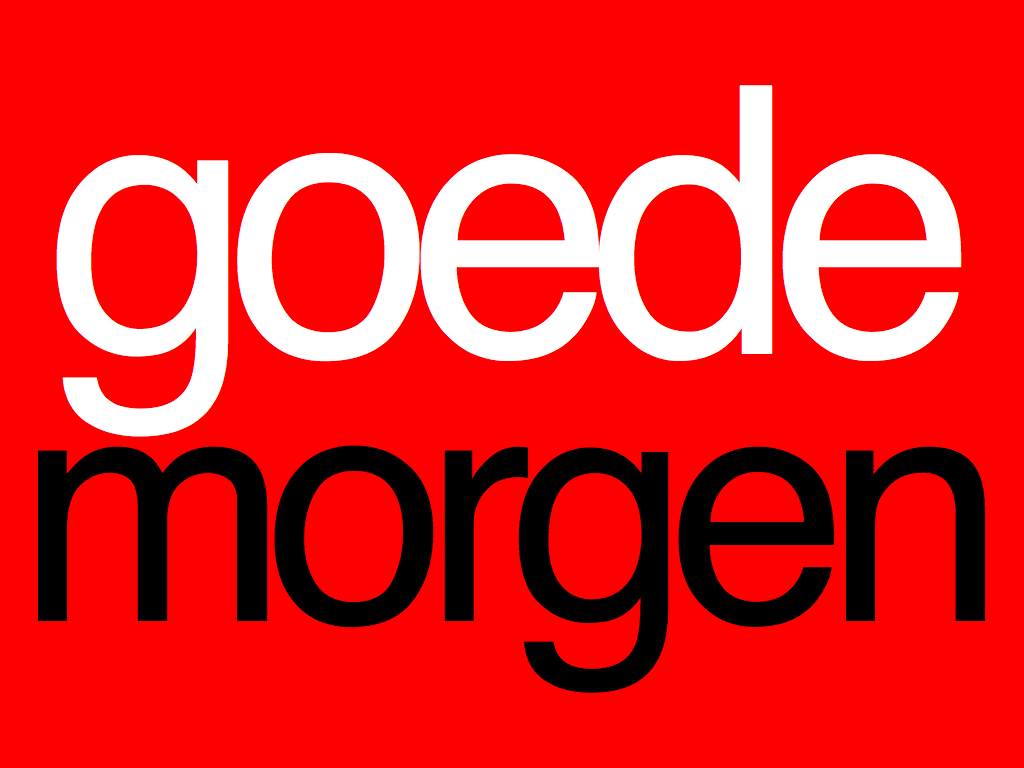 BELGIË
In België zijn er…
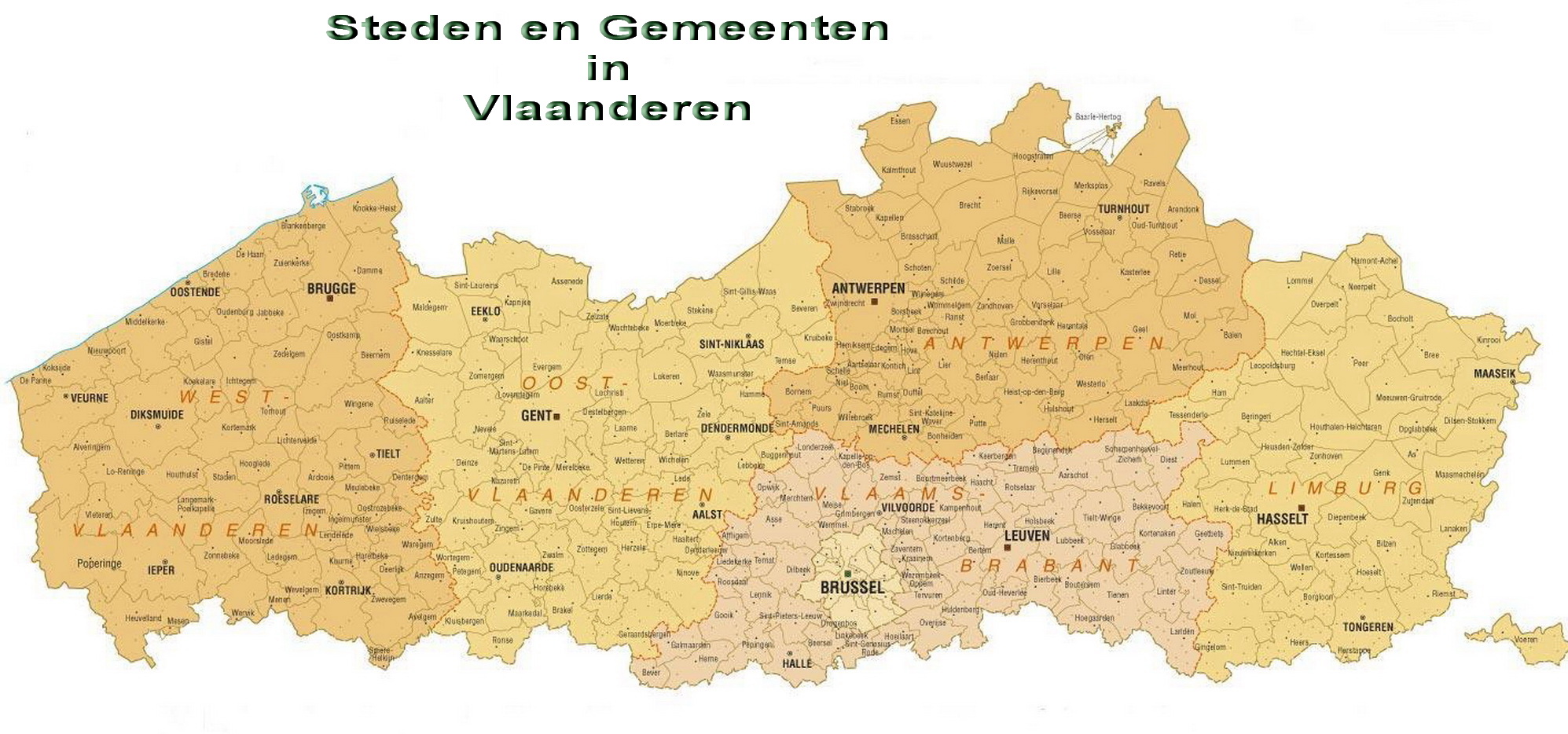 Vlaanderen
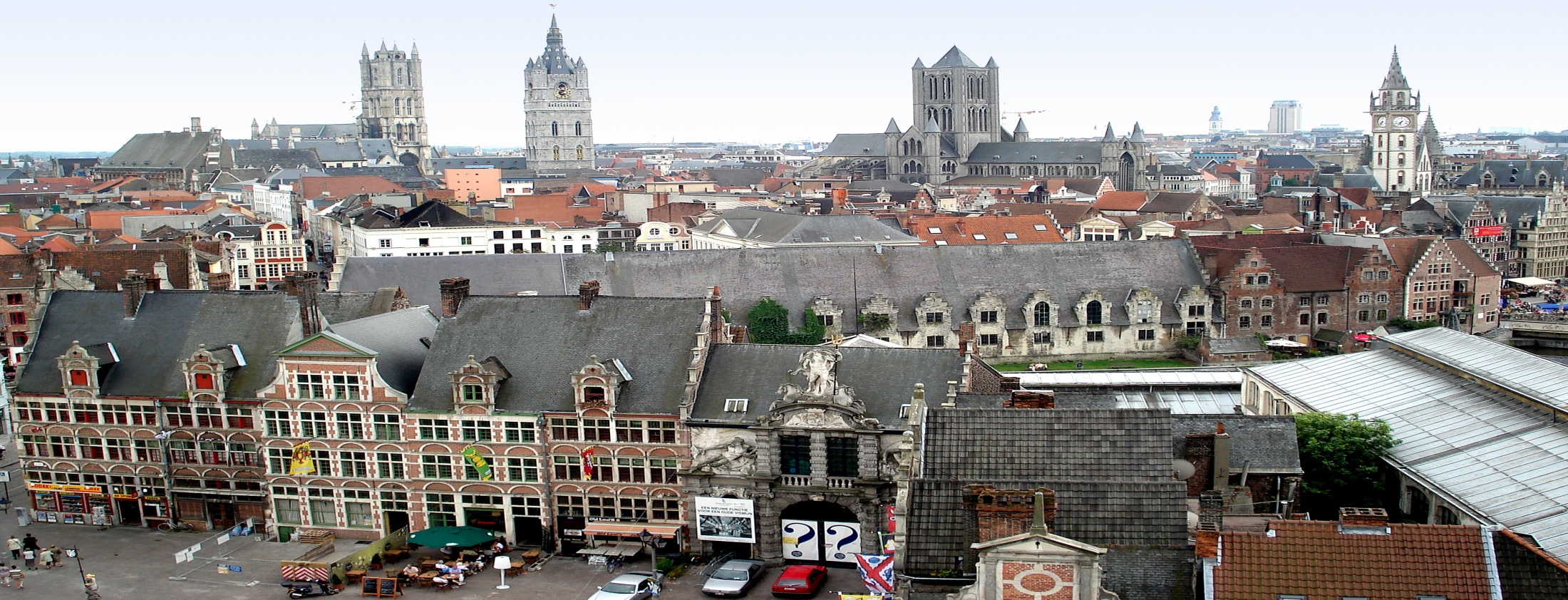 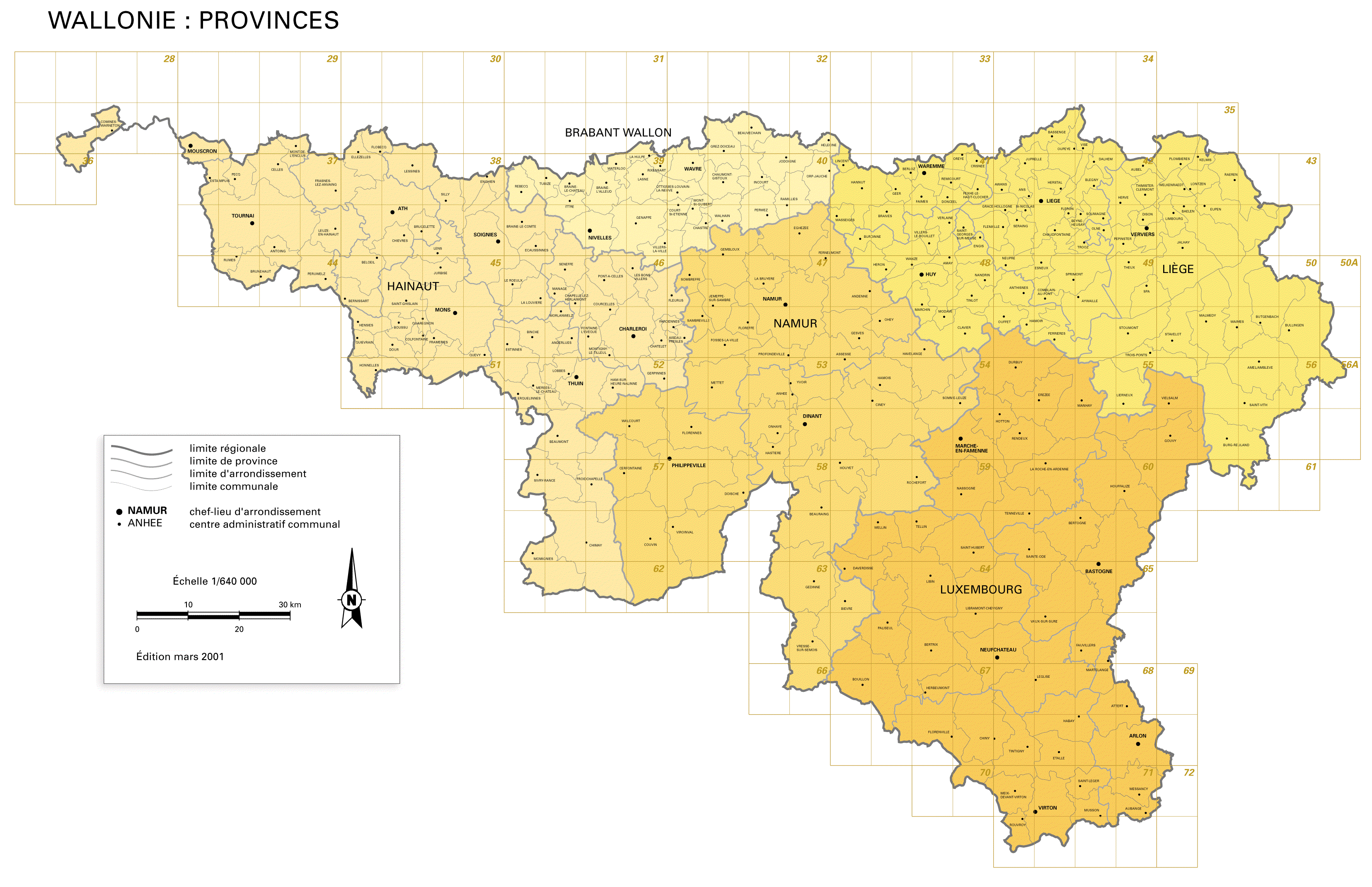 Wallonië
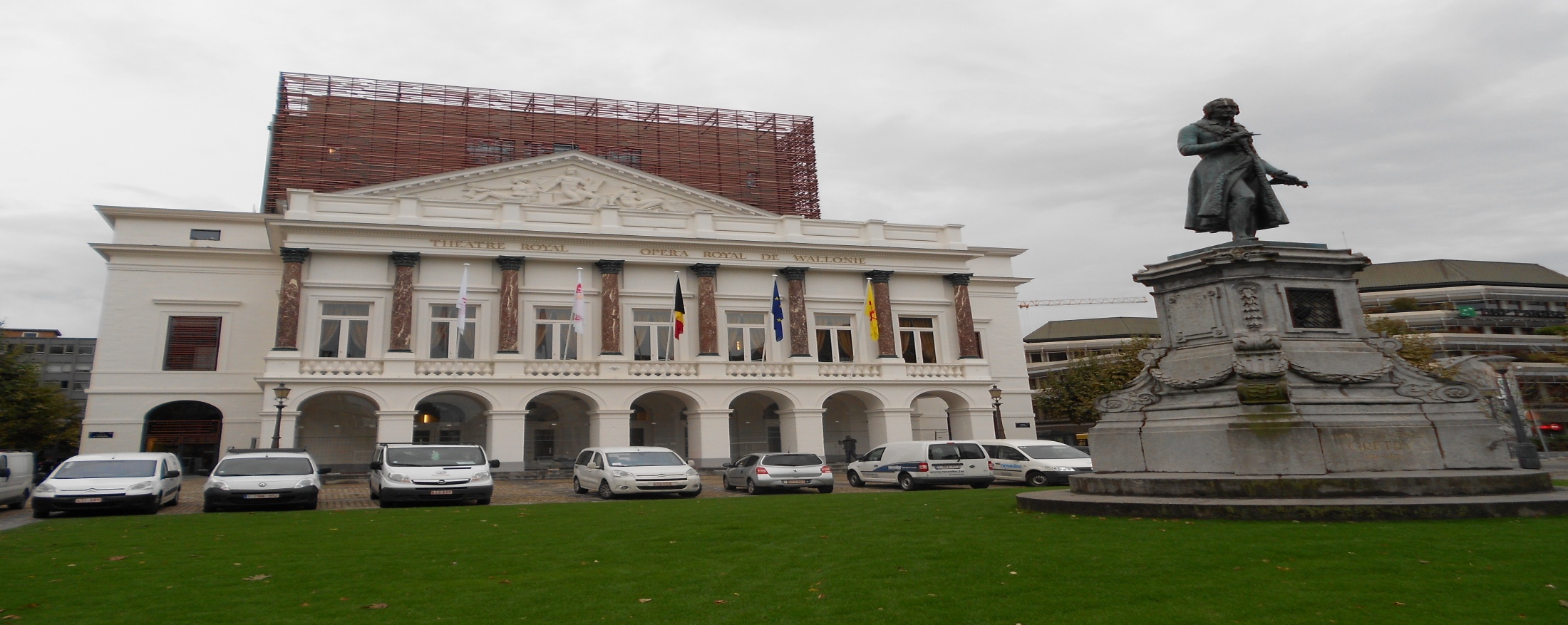 In België/Vlaanderen spreken zij ook Nederlands
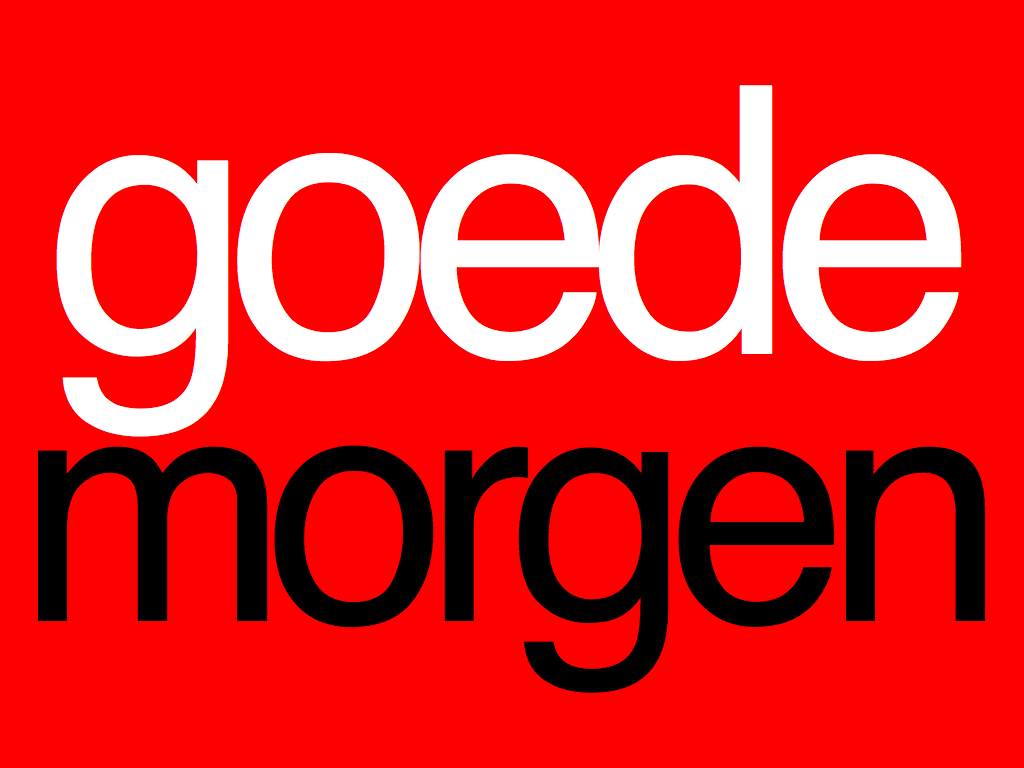 INDONESIË
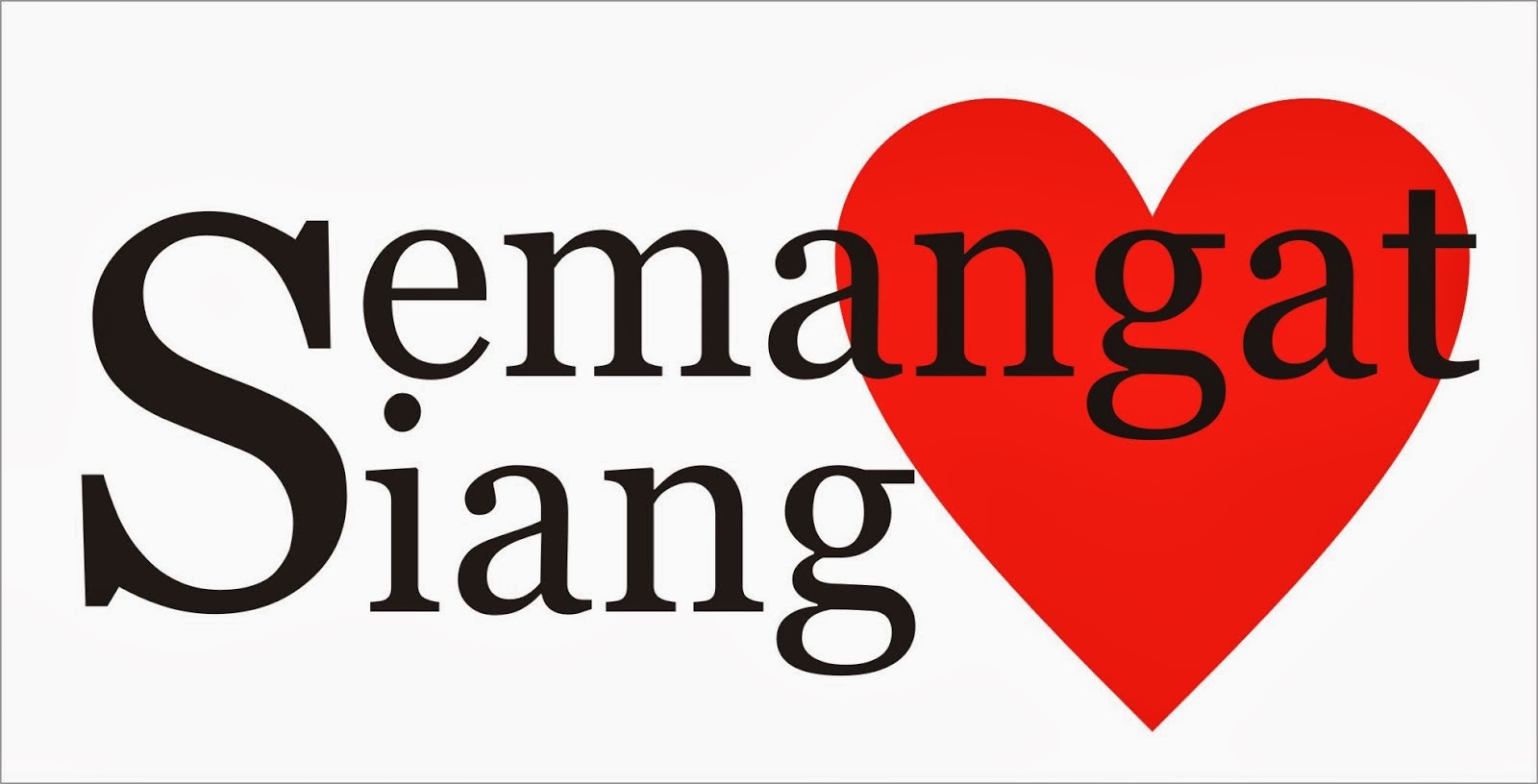 In Indonesië spreken zij Indonesisch
SPANJE
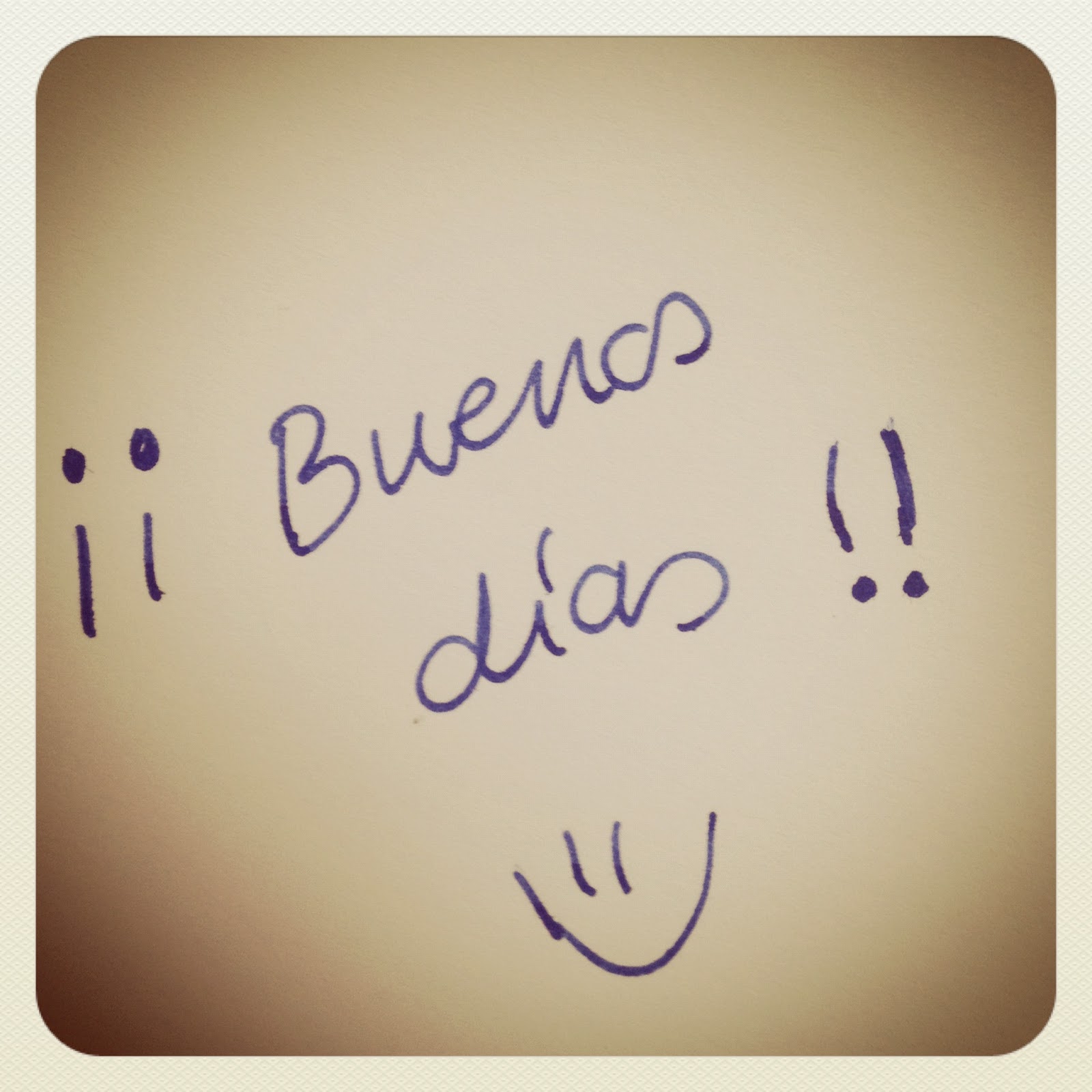 In Spanje spreken zij Spaans
FRANKRIJK
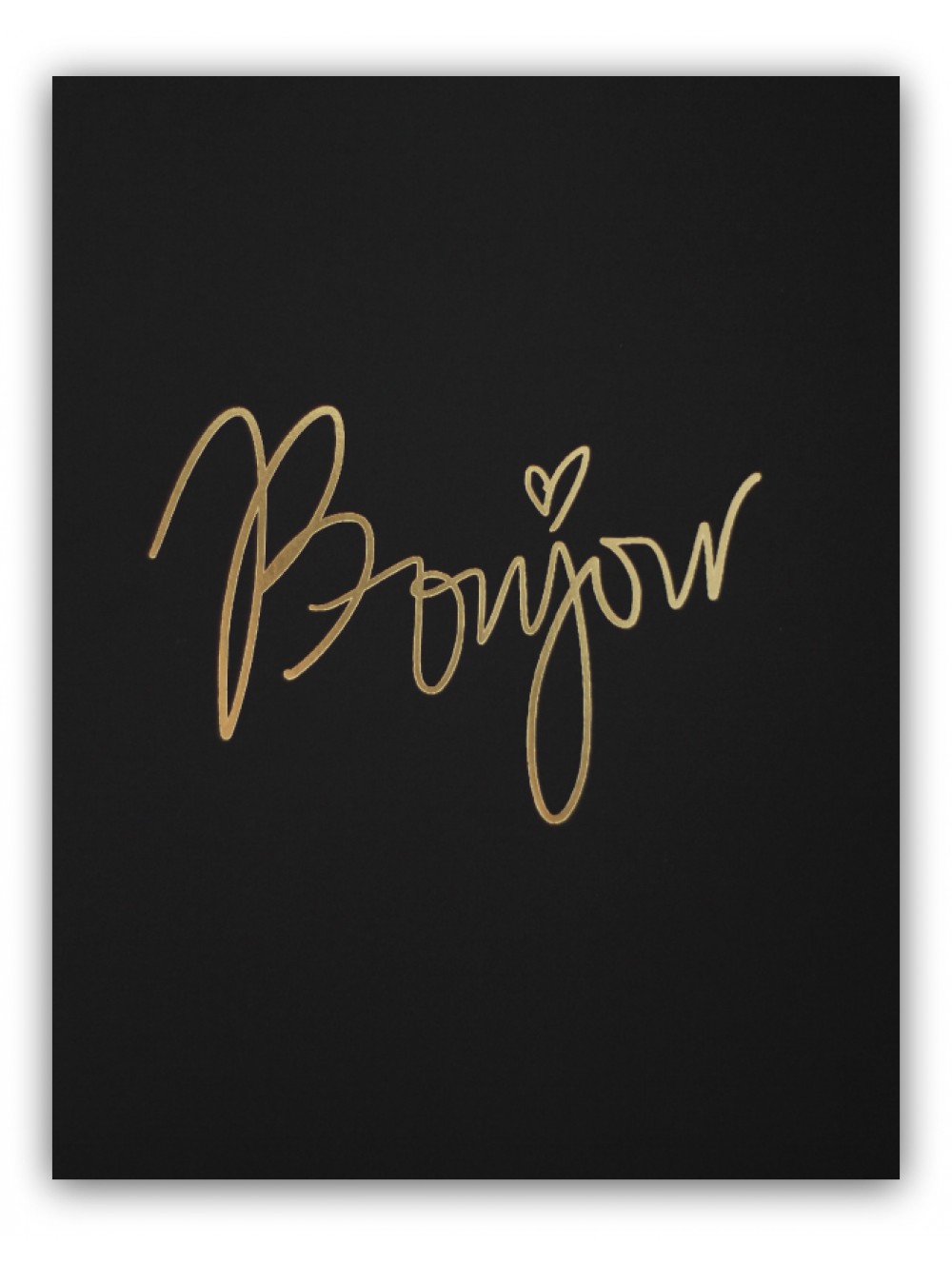 In Frankrijk spreken zij Frans
ITALIË
In Italië spreken zij Italiaans
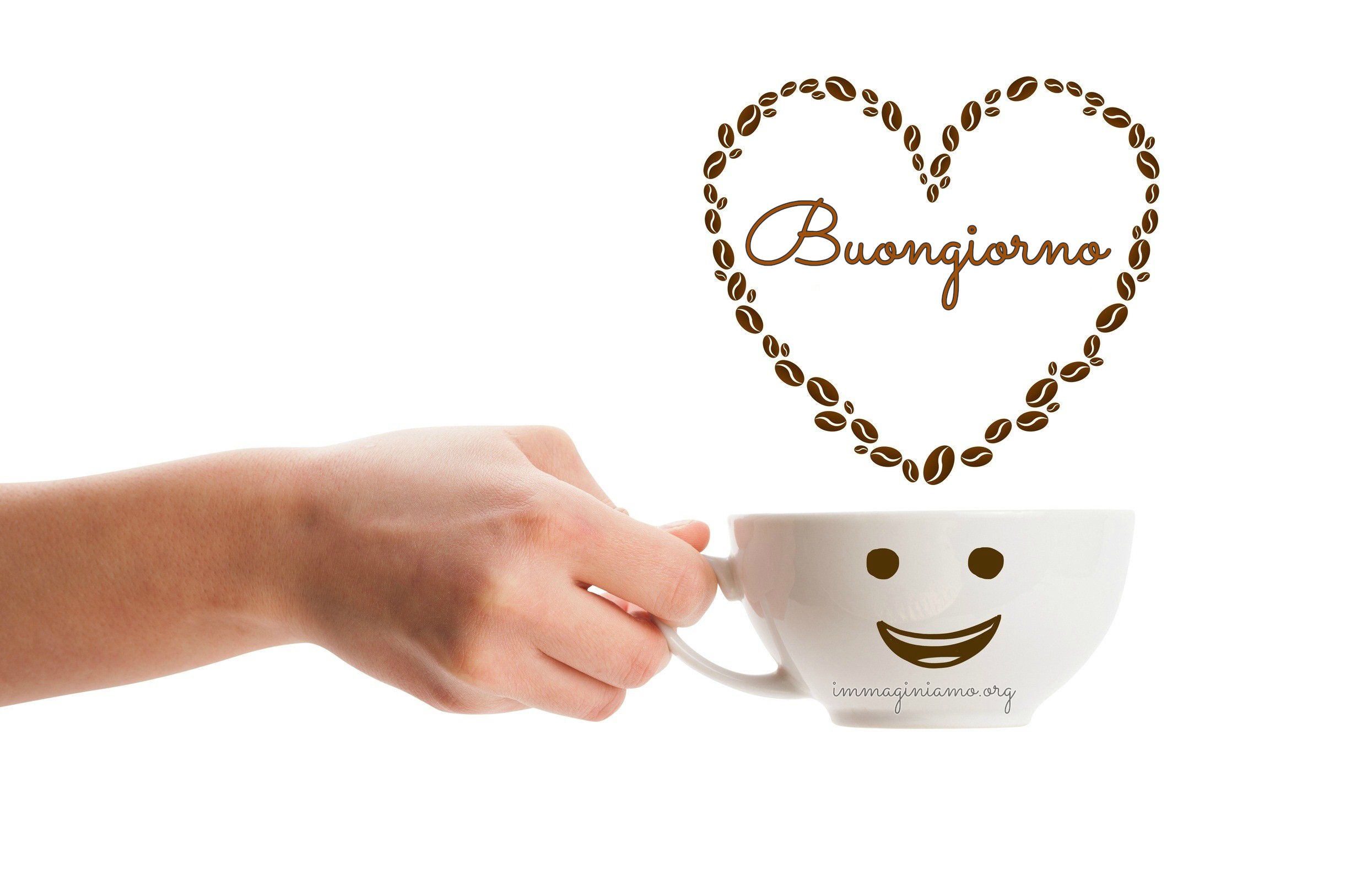 PORTUGAL
In Portugal spreken zij Portugees
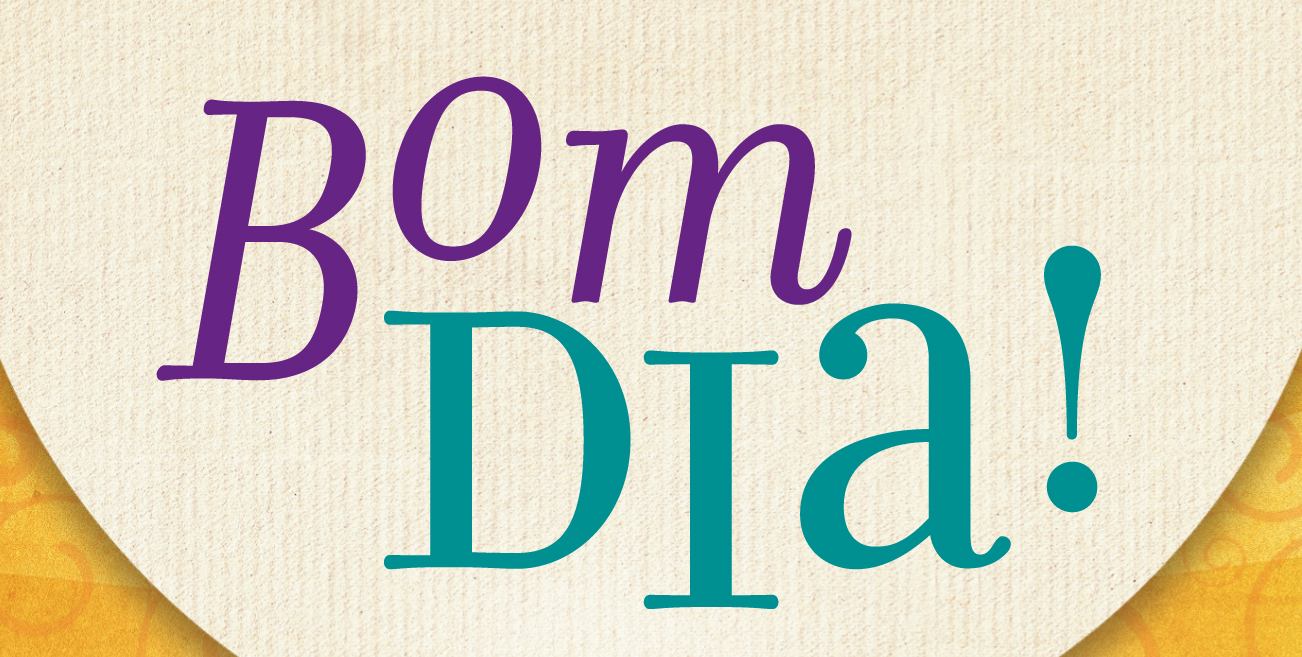 GRIEKENLAND
In Griekenland spreken zij Grieks
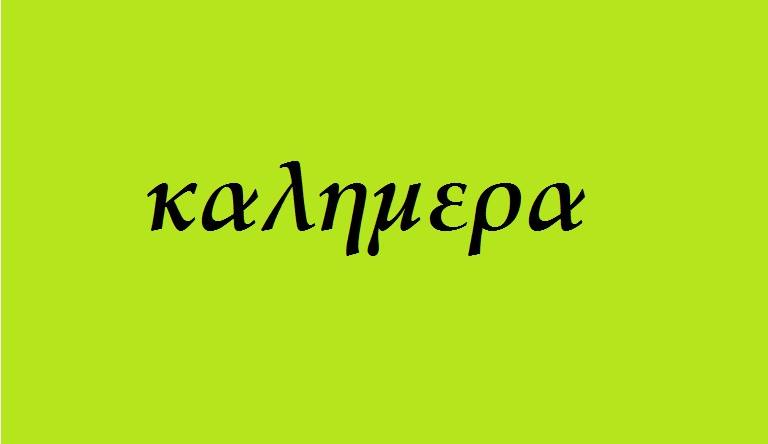 ENGELAND
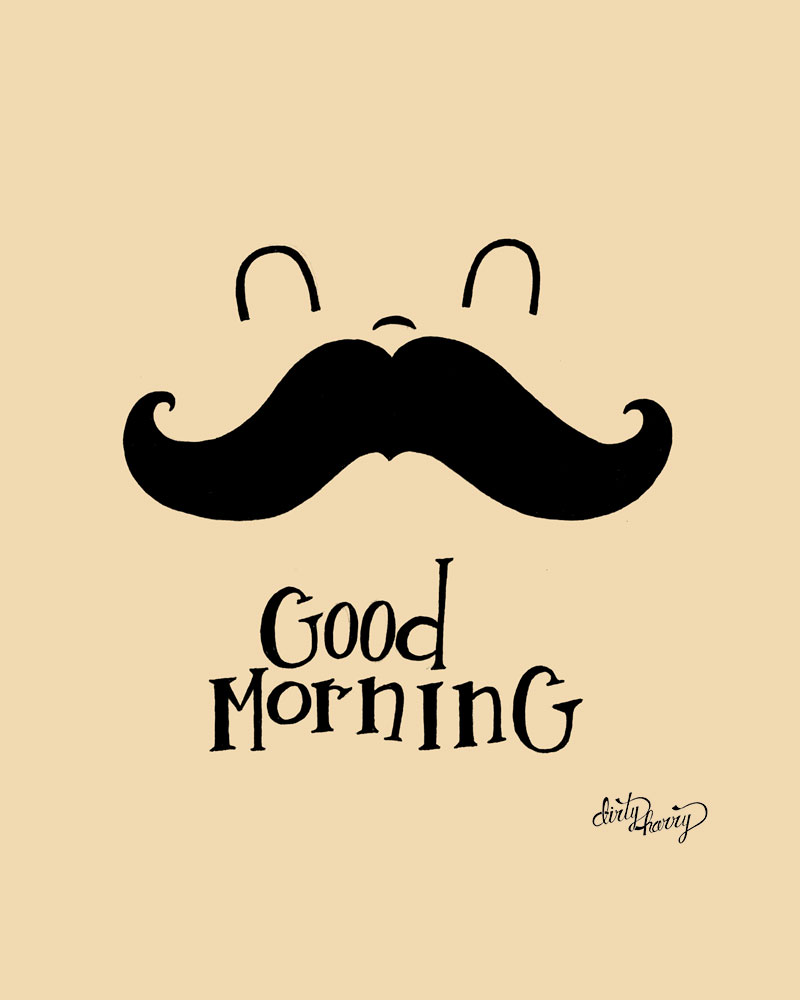 In Engeland spreken zij Engels
AMERIKA
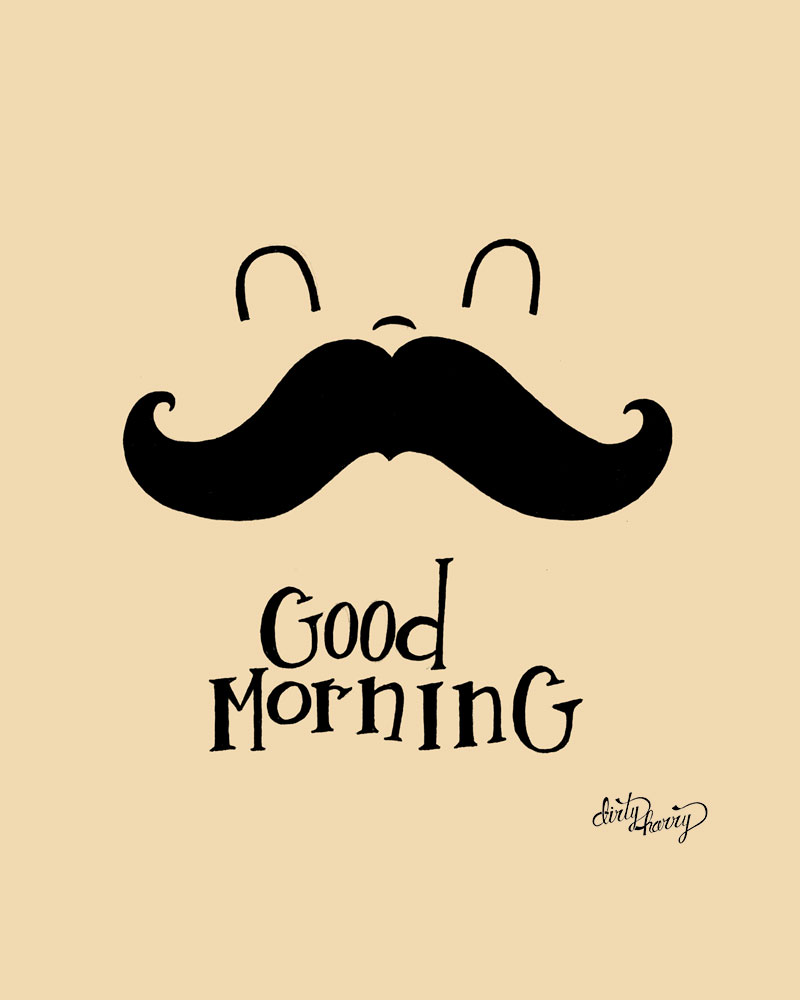 In Amerika spreken zij ook Engels
DUITSLAND
In Duitsland spreken zij Duits
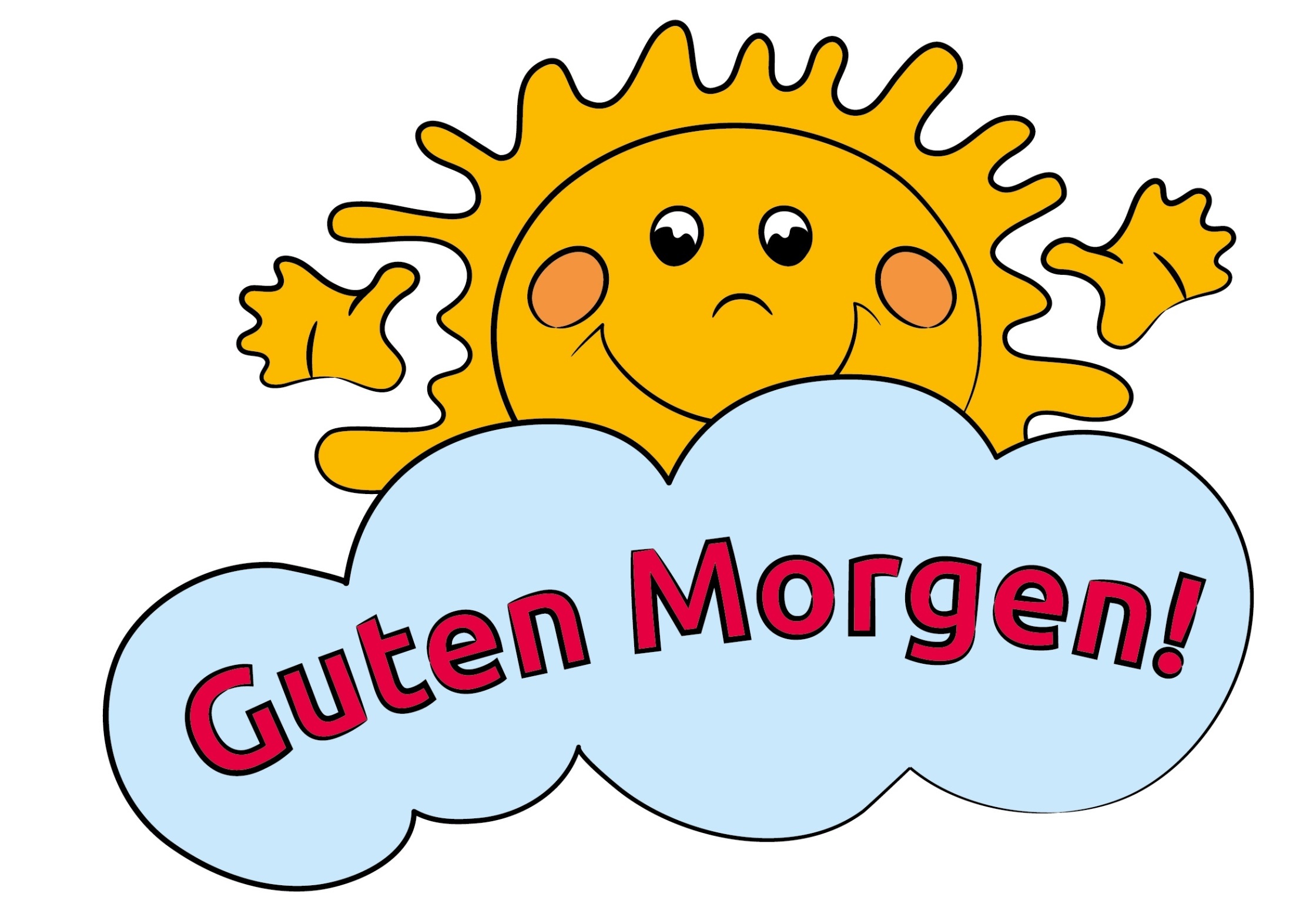 RUSLAND
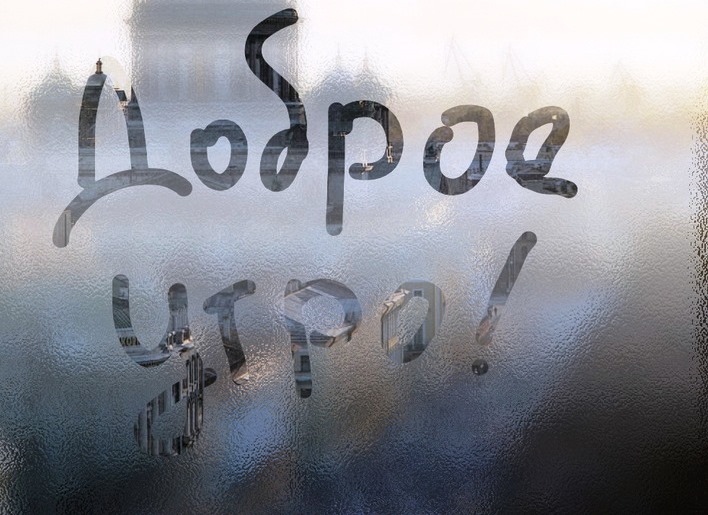 In Rusland spreken zij Russisch
CHINA
In China spreken zij Chinees
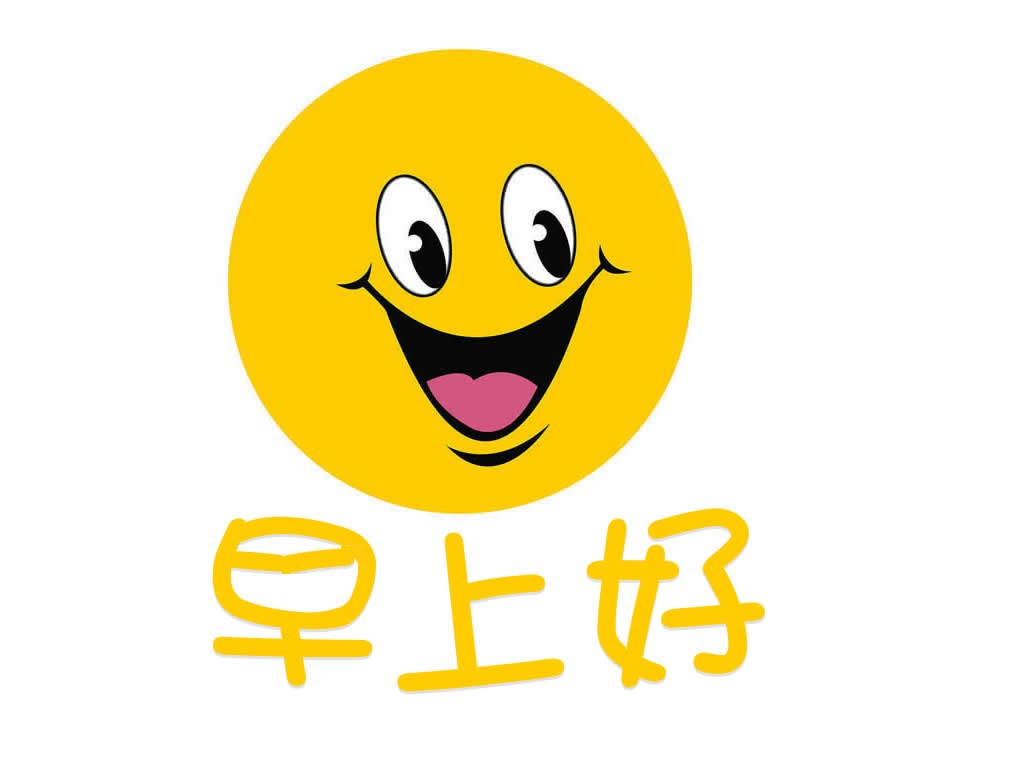 ARABIË
In Arabië spreken zij Arabisch
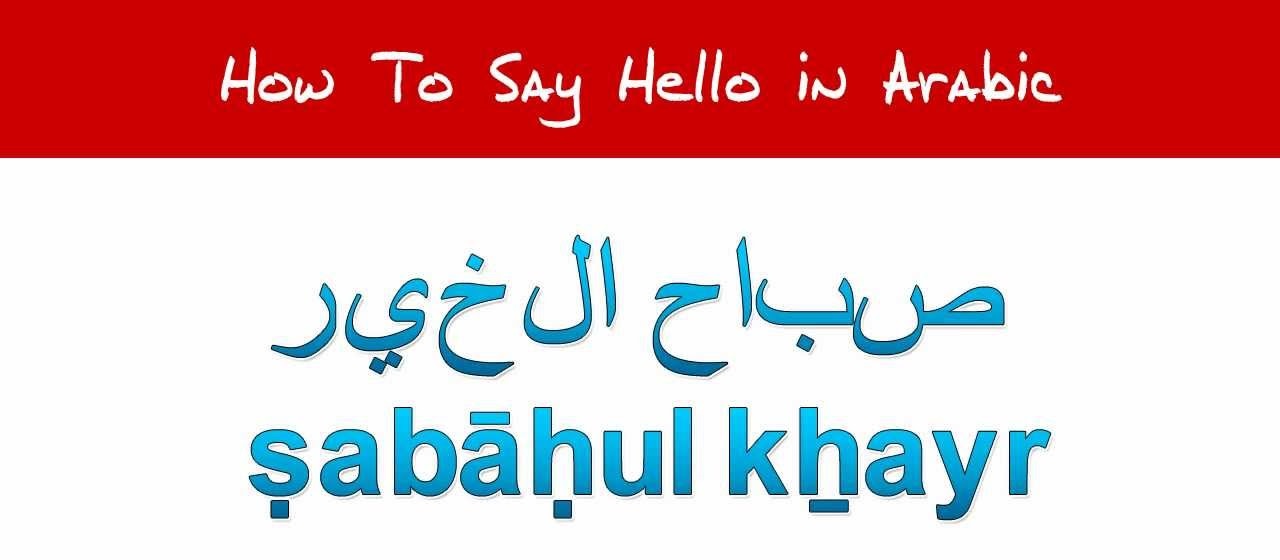 MAROKKO
In Marokko spreken zij Marokkaans
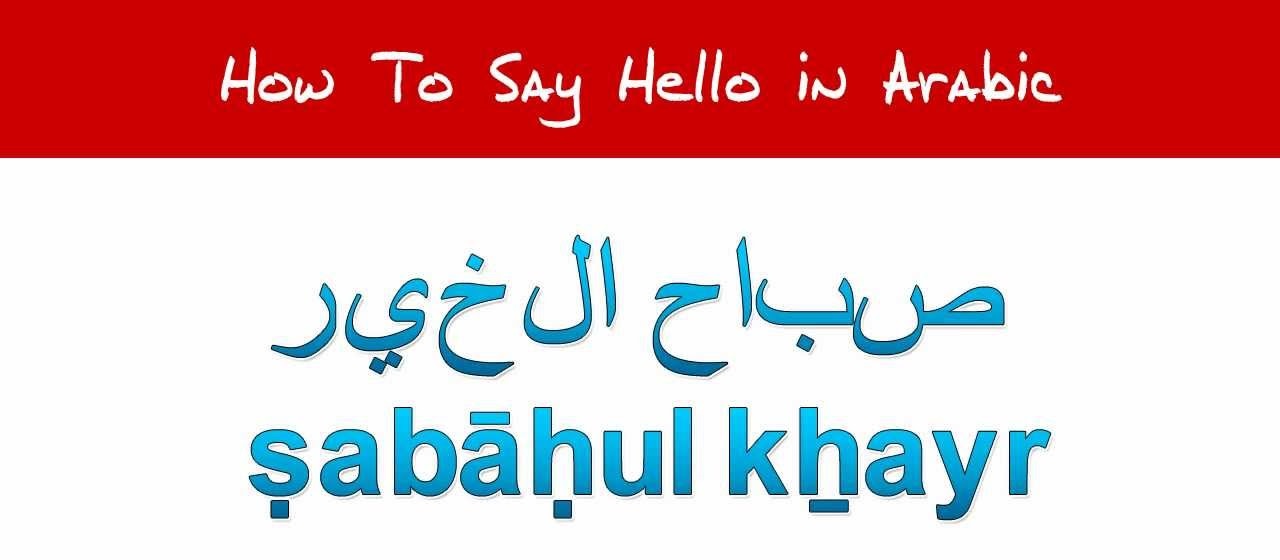 TURKIJE
In Turkije spreken zij Turks
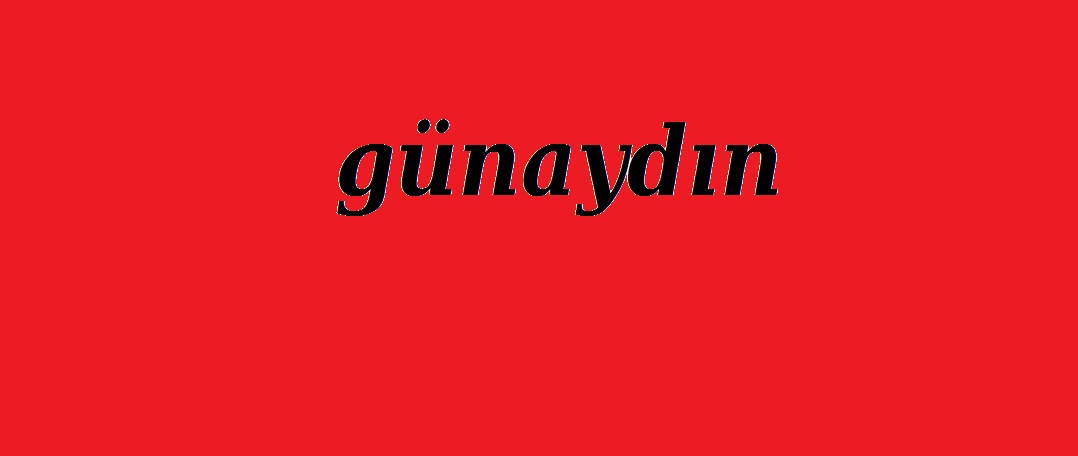